Intelligent Buildings Council (IBC)
Chair:  Trevor Nightingale (National Research Council) 
Vice-Chair:  Robert Lane (Robert H. Lane and Associates Inc.)
Vice-Chair:  Bob Allan (The Siemon Company)
Vice-Chair:  Harsha Chandrashekar (Honeywell International Inc)
1.  AgendaGreg Walker (CABA)
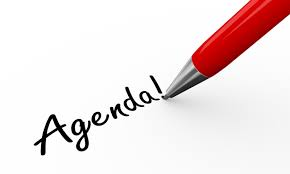 1.  Agenda
2.  Call to Order, Welcome, Introductions, about IBC
3.  Administrative 
“Growth Opportunities Enabled by Connected Vehicle’s Interaction With Smart Infrastructure” (30 min) 
	Sandeep Kar (Fleet Complete) 
5.   Research Update  
6.   White Paper Sub-Committee Update
7.   New Business 	
8.   Announcements
9.   Adjournment
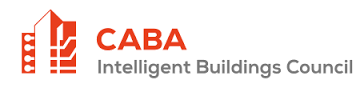 2
2.  Call to Order, Welcome, Introductions, About the IBCTrevor Nightingale (National Research Council)
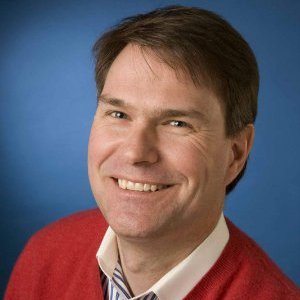 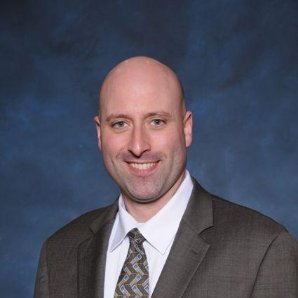 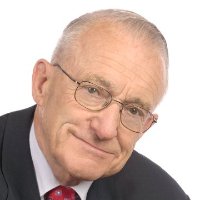 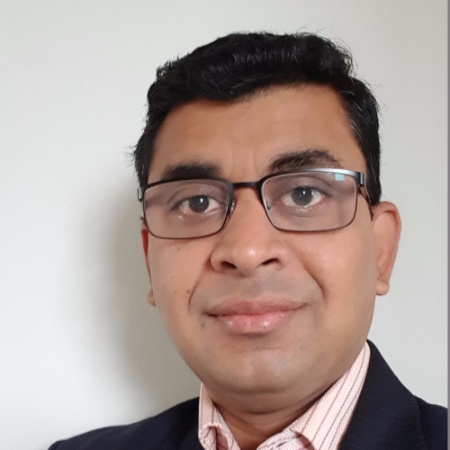 IBC Vice-Chair 
Harsha Chandrashekar
Product Approvals & Regulatory Leader 
Honeywell International Inc
IBC Vice-Chair
Robert Lane 
President & Managing Partner 
Robert H. Lane and Associates Inc.
IBC Vice-Chair
Bob Allan 
Global Business Development Manager, Intelligent Buildings
The Siemon Company
IBC Vice-Chair
Trevor Nightingale  
Director 
National Research Council
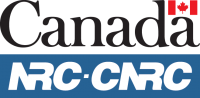 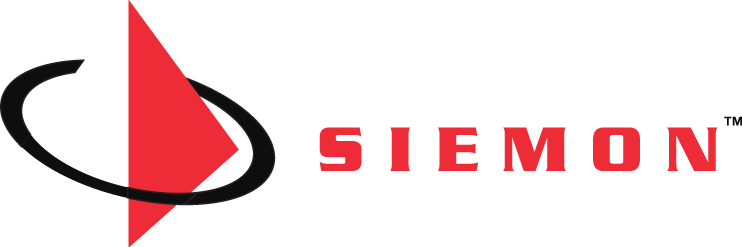 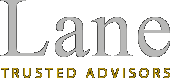 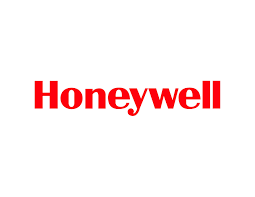 The CABA Intelligent Buildings Council works to strengthen the large building automation industry through innovative technology-driven research projects.  The Council was established in 2001 by CABA to specifically review opportunities, take strategic action and monitor initiatives that relate to integrated systems and automation in the large building sector.  The Council's projects promote the next generation of intelligent building technologies and incorporates a holistic approach that optimizes building performance and savings.
http://www.caba.org/IBC
3
3.  Administrative Trevor Nightingale (National Research Council)
3.1  	Motion to approve past IBC Minutes: www.caba.org/ibc
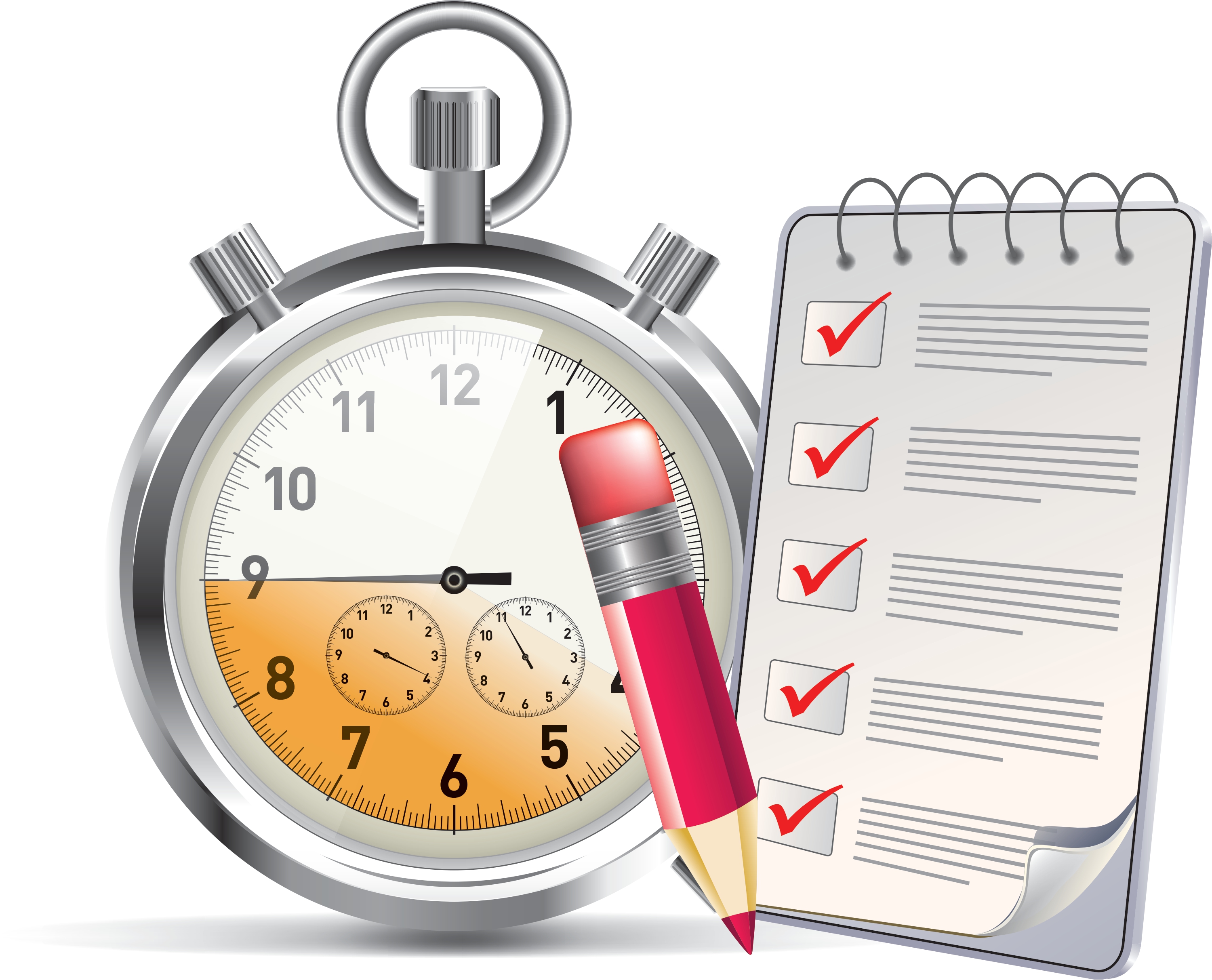 4
3.  Keynote SpeakerRobert Lane (Robert H. Lane and Associates Inc.)
“Growth Opportunities Enabled by Connected Vehicle’s Interaction With Smart Infrastructure” (30 min)
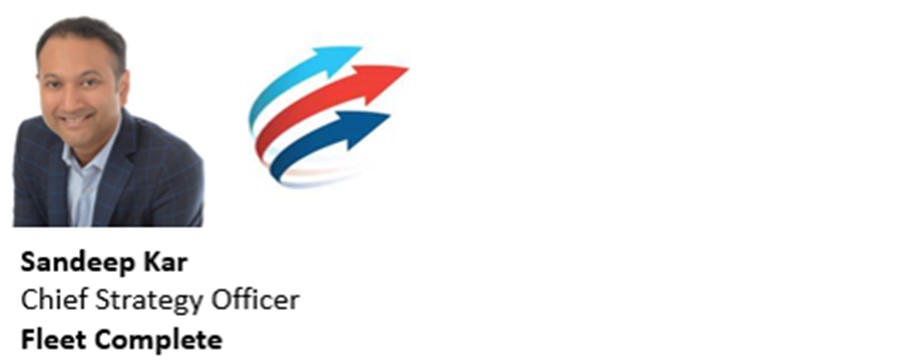 5
Growth Opportunities Enabled by Connected Vehicle’s Interaction With Smart Infrastructure
Sandeep Kar
CSO, Fleet Complete
Top 5 Potentially Disruptive Business Models Cited by Global Survey of CEOs
Digital Transformation in Trucking: Big Data Analytics Enabling Both Panoramic and Granular Insights
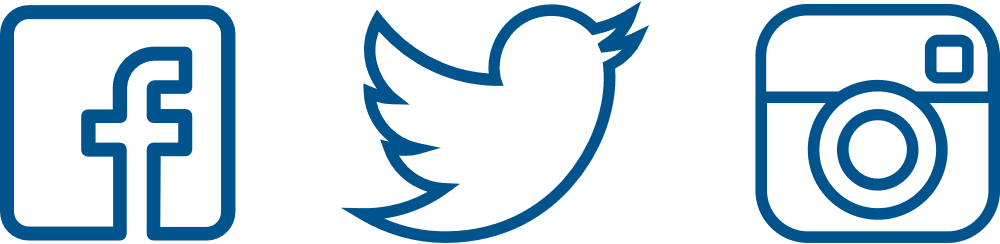 Social Media Analytics Integration
2025
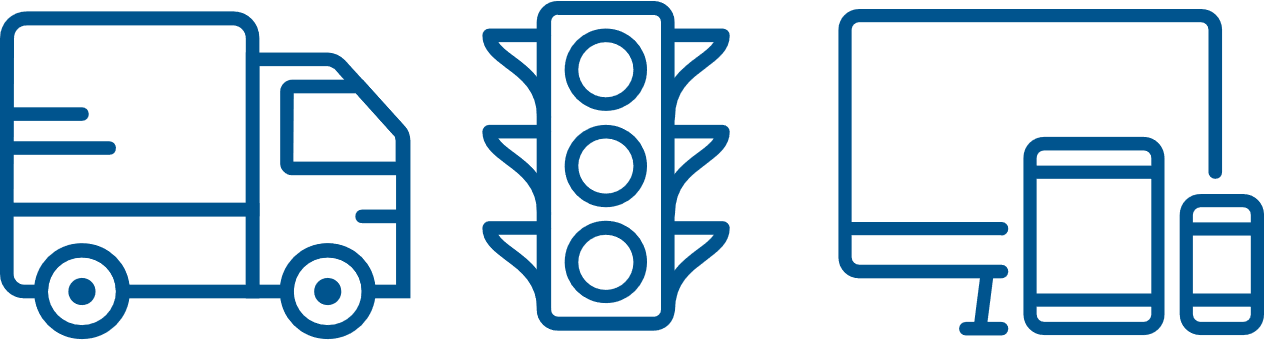 ITS
2020
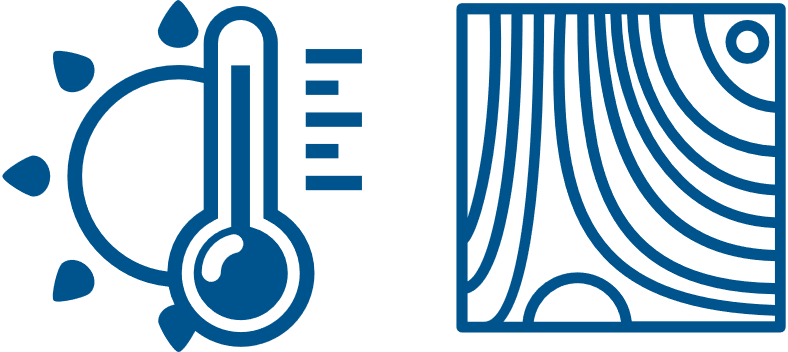 Sensors and Terrain/Weather Mapping
2015
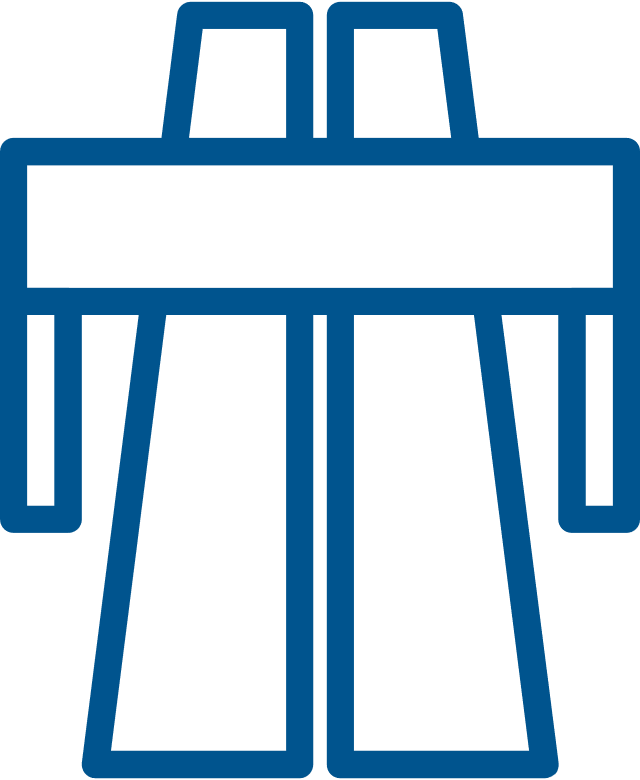 Traffic Predicting Software
2010
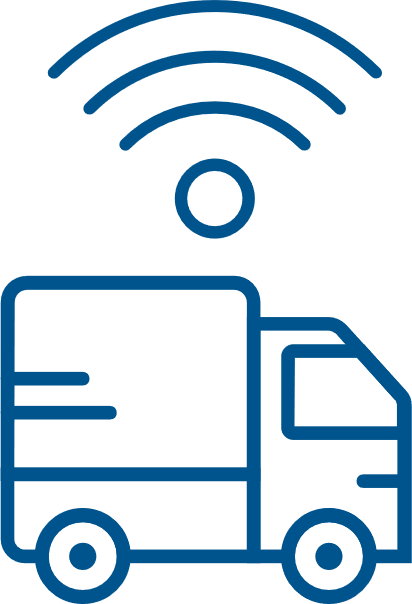 Telematics
Reactive
Proactive
Rise of E-Retailing- Requiring Cost Optimization Solutions
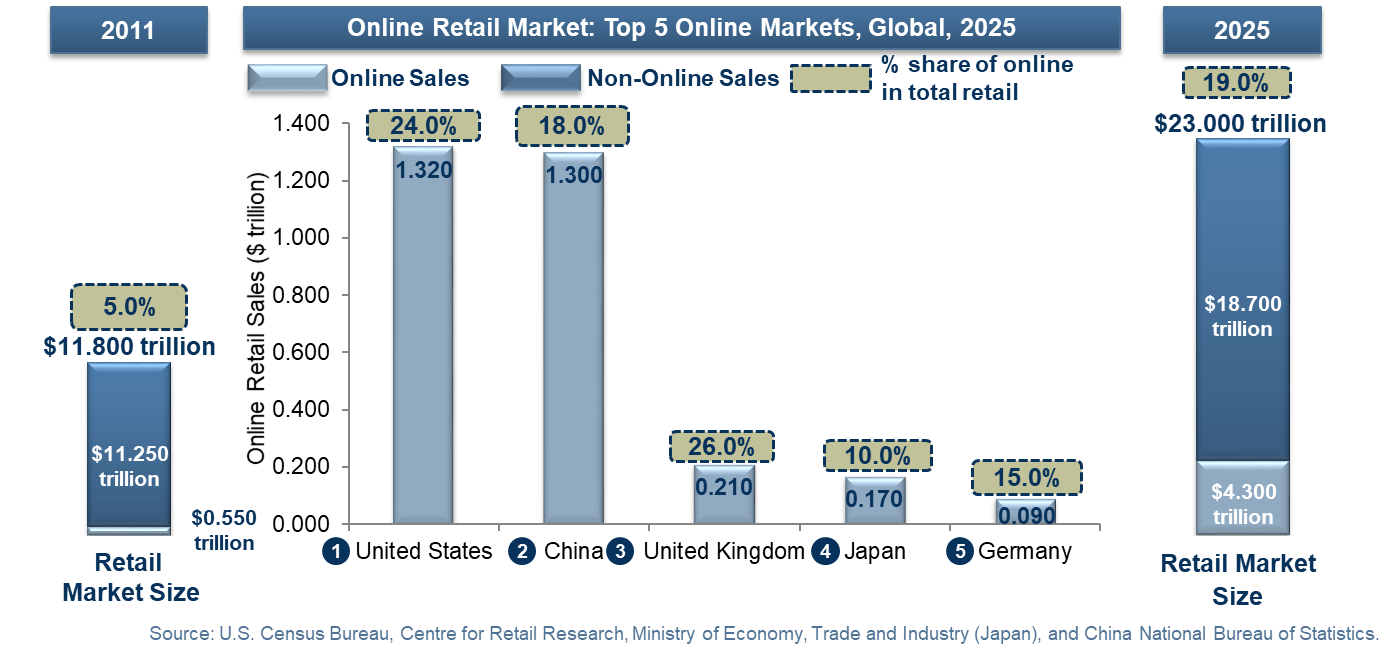 Flow of Freight: Tremendous Volumes of Data Derived from Freight Flow Powering New Business Models
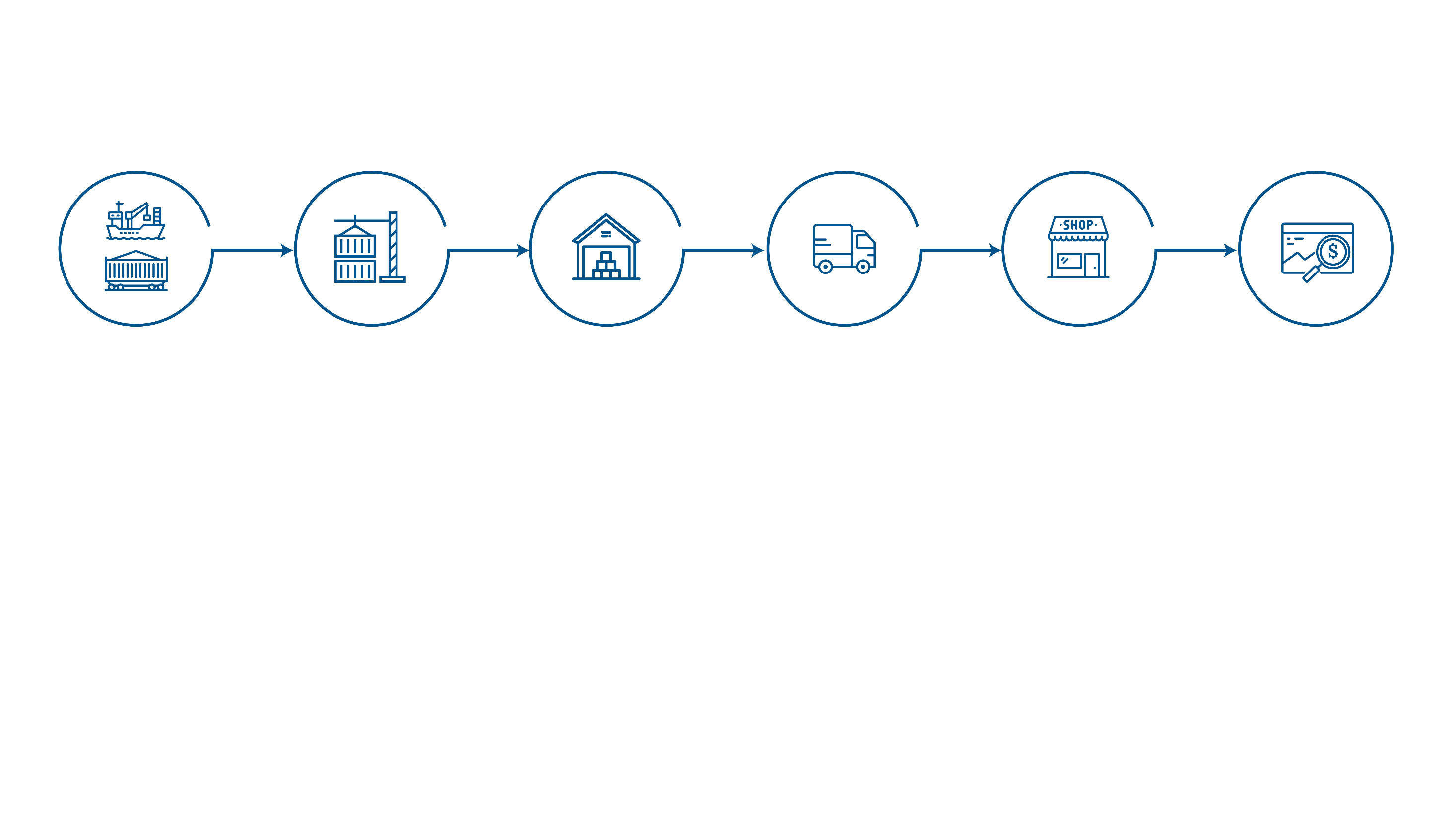 Intermodal Freight Processors
Warehouse Handlers
Truck Fleets
End-User
Customers
Data Aggregators
Shipping/Rail
Freight Movers
Container/trailer tracking
Mobile intermodal workforce management
Tethered/ untethered trailer monitoring
Document management

Fleet Tracker, Asset Tracker, BB Radar
Track-and-trace
Prognostics
Safety and ADAS
Geo-fencing
Navigation
Usage-based-insurance
Vehicle and driver management
Last mile freight delivery visibility
Predictable e-commerce deliveries
Global sourcing
Freight aggregation
Uber for trucking
Digital freight brokerage
Autonomous driving
Driver and technician training
Loading/ unloading
Quality management
Inventory management
Warehouse-vehicle networking
Freight Mobility Activities
Future Connected Vehicles Services 
Over 100 connected vehicle features and services can be digitalized, many of which can be monetized
Fleet management
Product development
                      Customer loyalty program
                                  Vehicle surveillance
                                            Vehicle tracking
                                                  Theft recovery
                                                      Breakdown service
                                                         Emergency call
                                                             Roadsign monitoring
                                                               Regulation enforcement
                                                                Road maintenance 
                                                                 Infrastructure condition
                                                                 Driver conditions
                                                                 Insurance PAYD
                                                                 Media streaming
                                                               Navigation services
                                                              Social media driving
                                                          Driving practice contest
                                                       Digital driving training
                                                  Usage monitoring
                                            Driver scoring
                                   Advertising
                        Targeted offers
Warranty management
Immobilizer
                                                      Taxi service
                                          Carsharing
                                     E-hailing
                         Ride sharing
                      Trip planner
            Booking service
        Mobility payment
Corporate carsharing
   Concierge service
       Trunk opening
     Vehicle location
 Personal assistant
    Connected home
             Domotic link
                         Tolling
         Congestion charge
      Geo fencing/restriction
                     Parking service
                    Traffic management
                                   Vehicle charging
                                                 Fuel payment
                                                                Fuel management
Infotainment
Cost Optimization
Dealers
Distributors
Consumer
Mobility 
Operators
UBI
Suppliers
OEMs
Feature On Demand
AM Embedded
Garages
OBDII Dongle
Vehicle Info
Convenience & Access
OE Embedded
Driver Behavior
Mobility Services
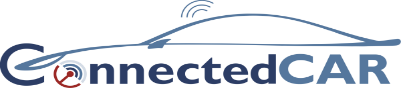 Infrastructure
Fleets
Break-in detection
Autonomous Vehicles: Disruptive to industries beyond automotive
Public transport
Fast food
Connected Living  ecosystem
Parking garages
Automotive ecosystem
Real estate
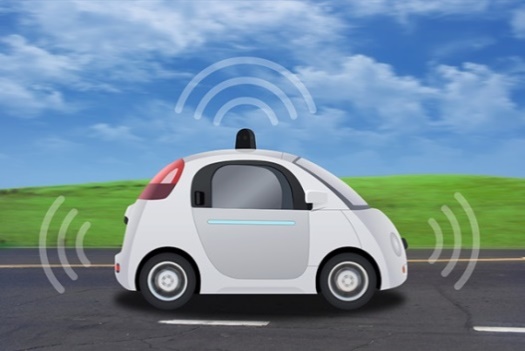 Trucking
Insurance
Energy/fuel
Hotels
Car repair and parts
Media and entertainment
Ride-hailing companies
[Speaker Notes: This evolution of cars from self driving to self learning will also open up to a new age of connected living solutions that are interrelated. The future holds many opportunities where the elements of living outside the car will be related to the travel behaviour and preferences inside the car. A good example for that is the Eleanor concept from Rolls Royce who took a new spin to personal assistance based on advanced machine learning linking the users priorities and data nodes (email, home settings, preferred travel routes etc. ) into the self driving system.

https://www.rolls-roycemotorcars.com/en-GB/103ex.html
http://www.telegraph.co.uk/business/2016/06/16/rolls-royce-unveils-the-ultimate-self-driving-20ft-luxury-concep/]
Implication: Truck-drone delivery opportunityNew last-mile delivery models will explore building drones right into trucks, and launching them at various points along their route to smart buildings and homes
How It Works
Drones built and launched from the trucks 
Drone will be used for the very last mile deliveries 
Truck can be used to surpass no fly zones
Van used is automated or electric or both in most proof of concept
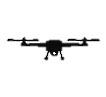 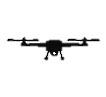 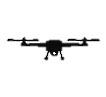 Proof of Concept
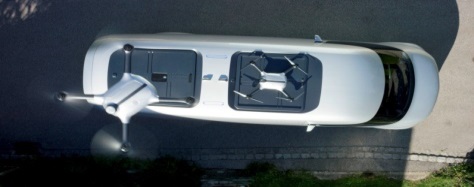 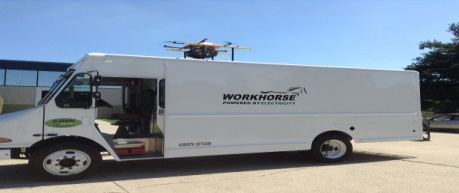 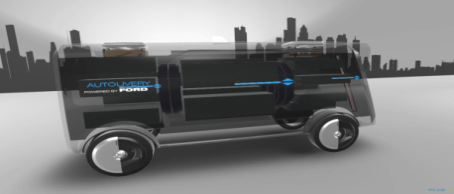 Mercedes Benz & Matternet drones
Workhorse Group
Ford Autolivery
[Speaker Notes: Global Urban Logistics Spending expected to grow from 2.55 tr to be $5.9 Trillion in spending in 2020, transportation accounting for 55%]
Carsharing Market Forecasts
Industry expected to grow from 9mn  members in 2016 to over 36mn members by 2025
Carsharing Market: Members and Vehicles, Global, 2016 and 2025
~ 36 mn
2016 Global Members
2025 Global Members
~ 9 mn
Carsharing Market: Number of Vehicles, Global, 2016 and 2025
Note: All figures are rounded. The base year is 2015. Source: Frost & Sullivan
CONNVEX: A Purpose Built Big Data Analytics Platform for Connected Vehicle Eco-System Stakeholders
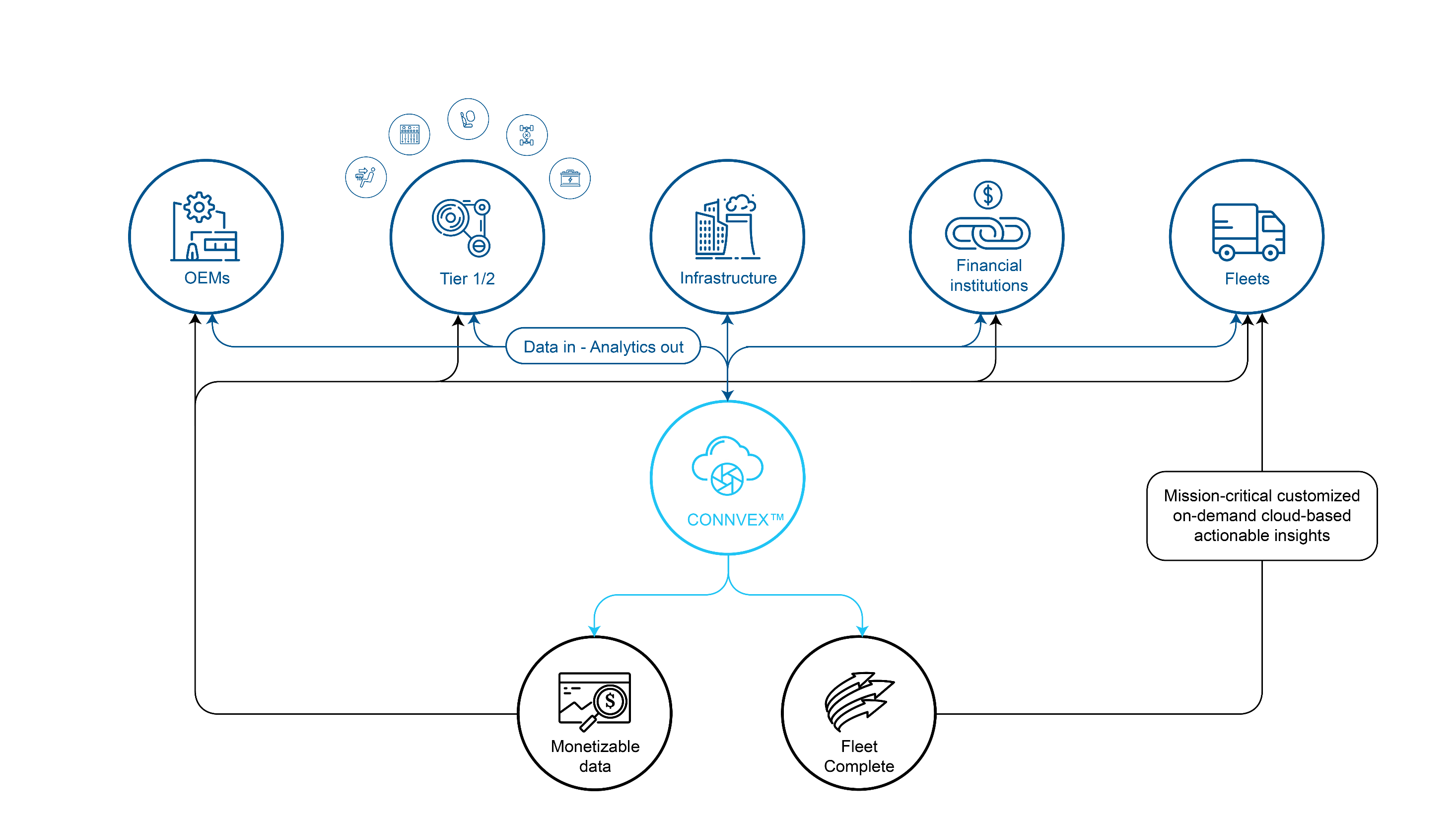 CONNVEX ™ Is Gaining Momentum: Get Ready
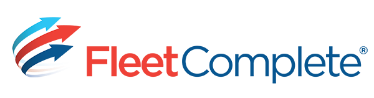 The Real Change CONNVEX is Enabling
Owning Assets
Owning Transactions
Owning Interactions
Connecting Buildings, Infrastructure and Mobility
SMART VEHICLE
Smart mobility and carsharing support
SMART PERSONNEL
Effective and efficient maintenance
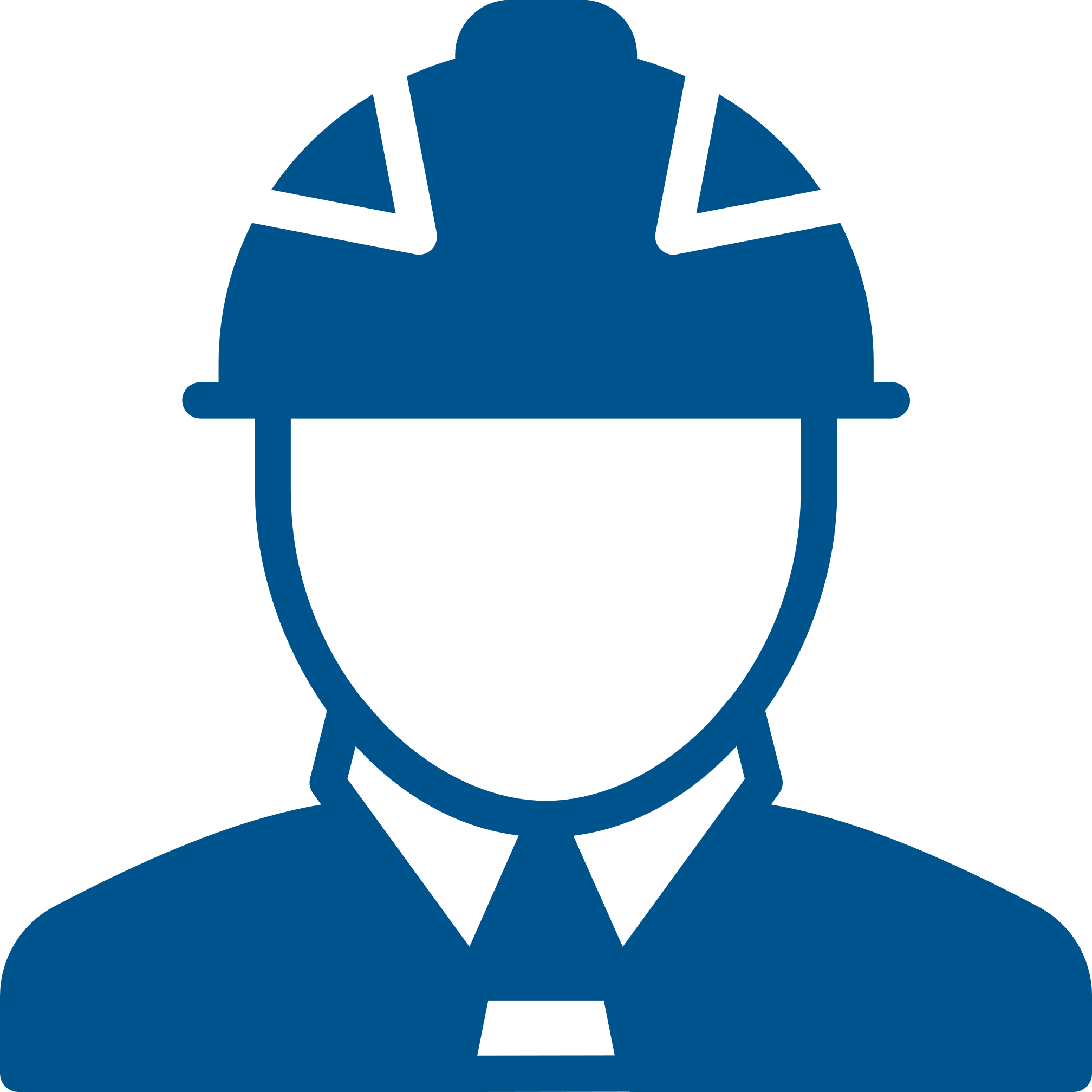 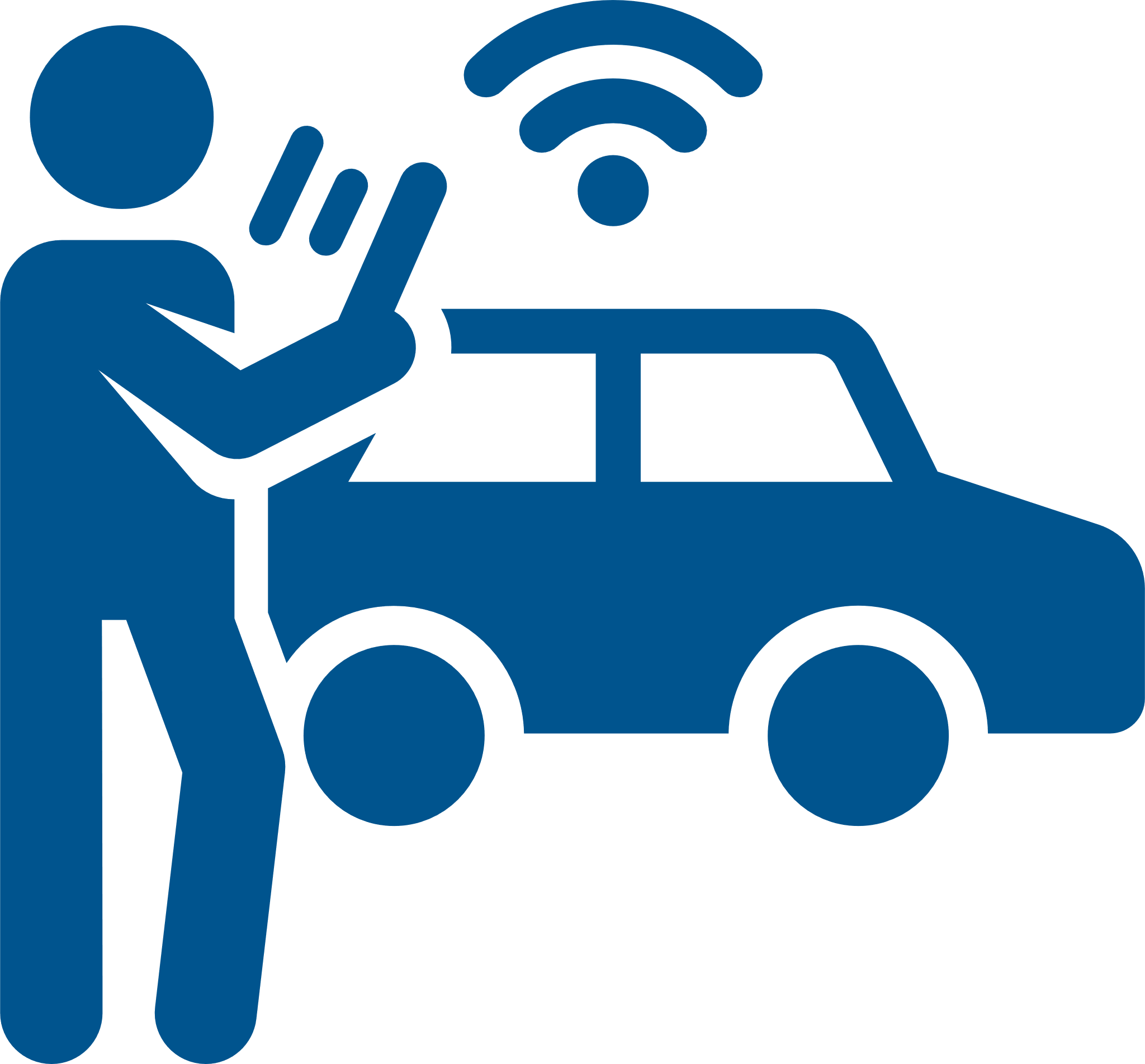 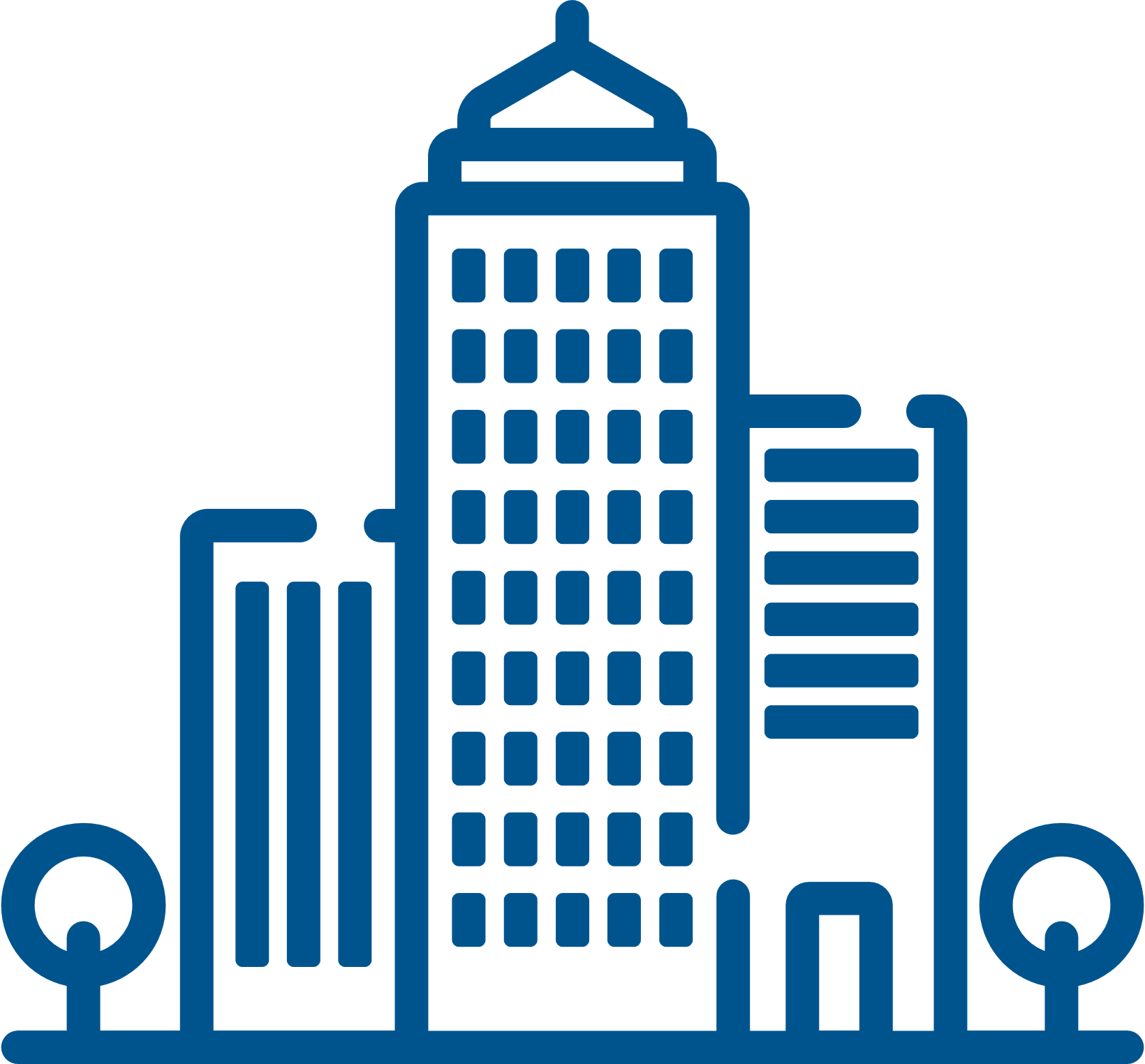 SMART DELIVERIES
E-commerce support for Just-In-Time (JIT) logistics
SMART ADS
Targeted advertising
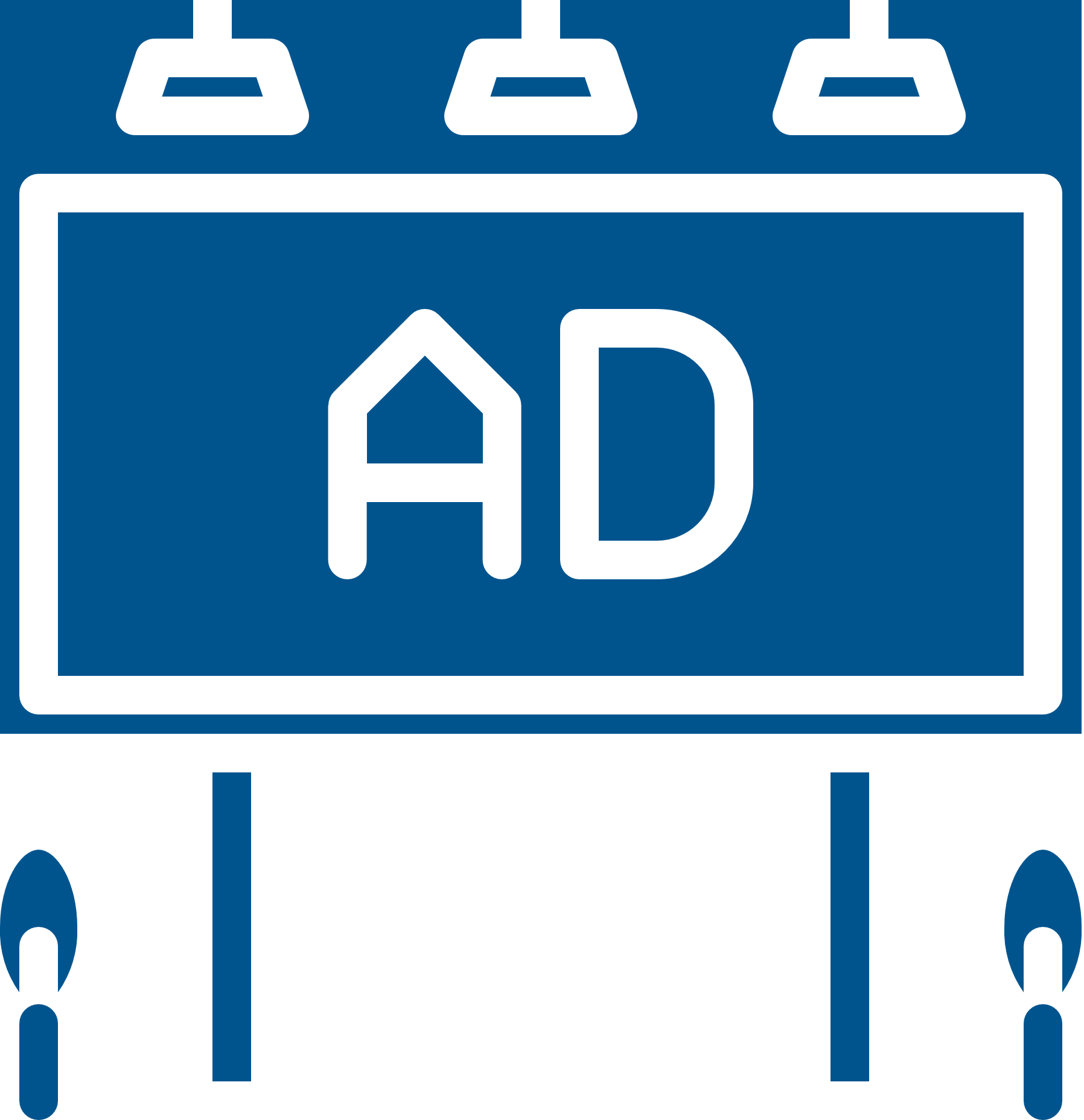 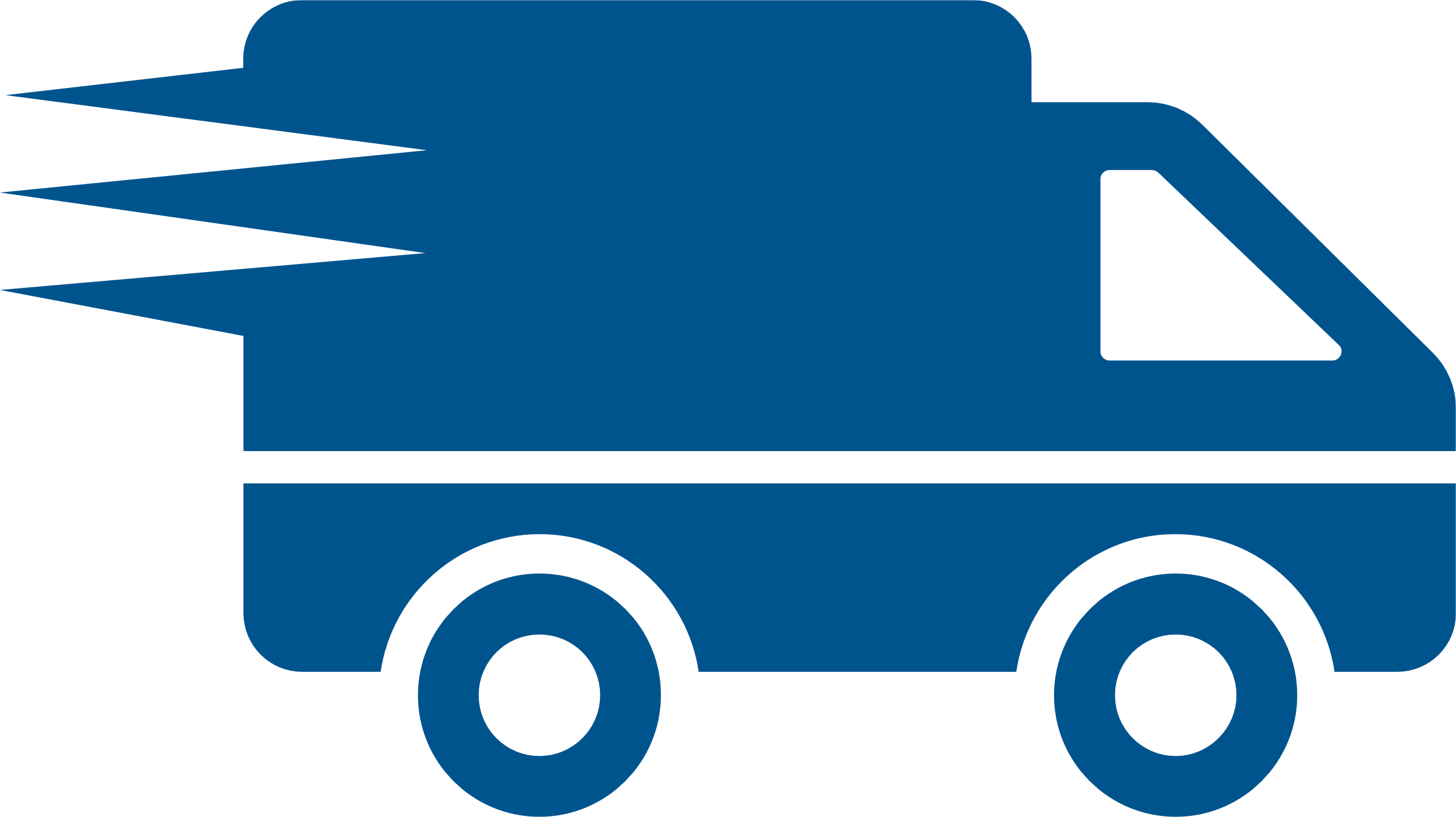 SMART PARKING
Reduced land requirements
SMART POWER
Building generating power for the power grid
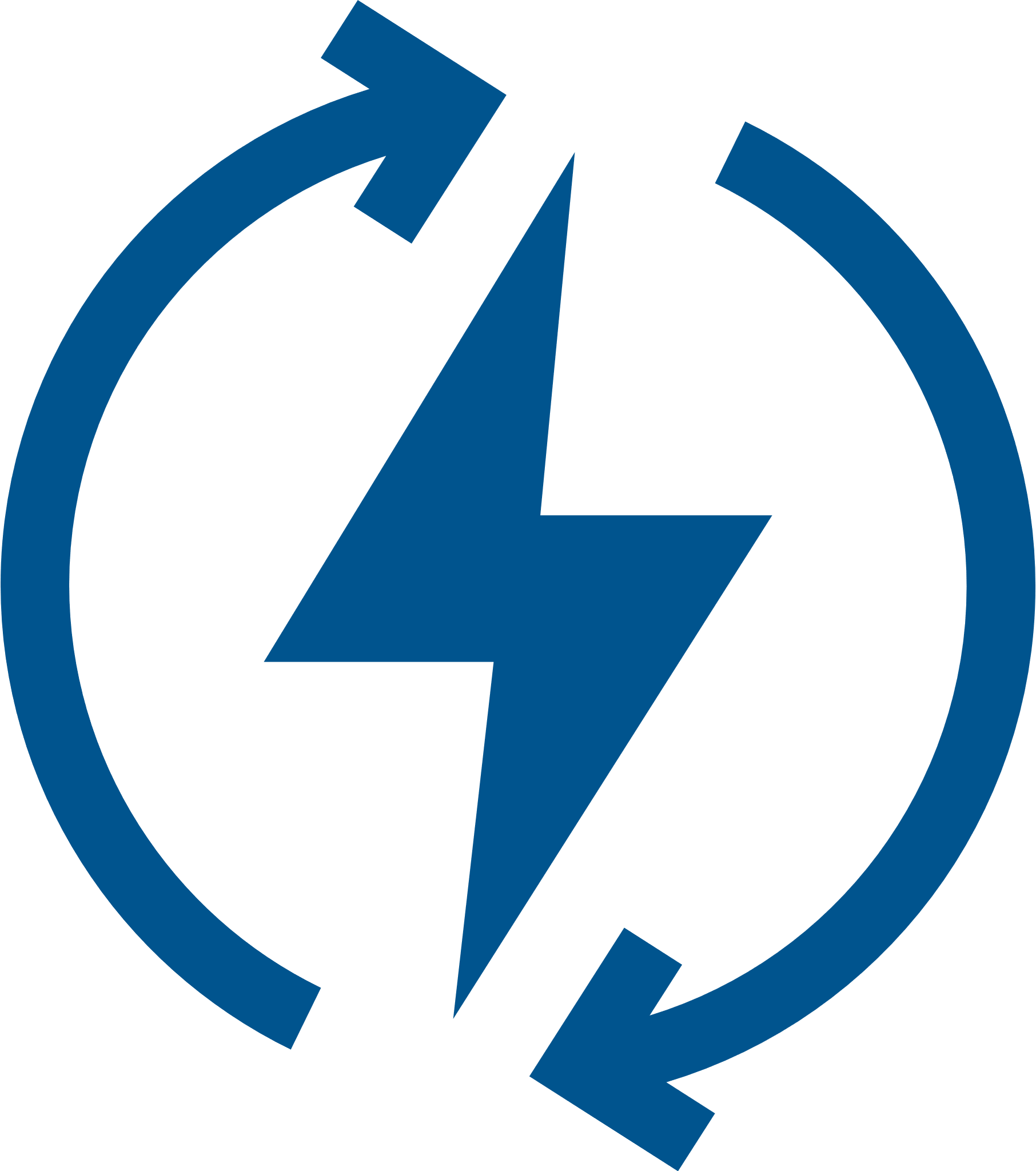 REDUCED CARBON FOOTPRINT & OPEX
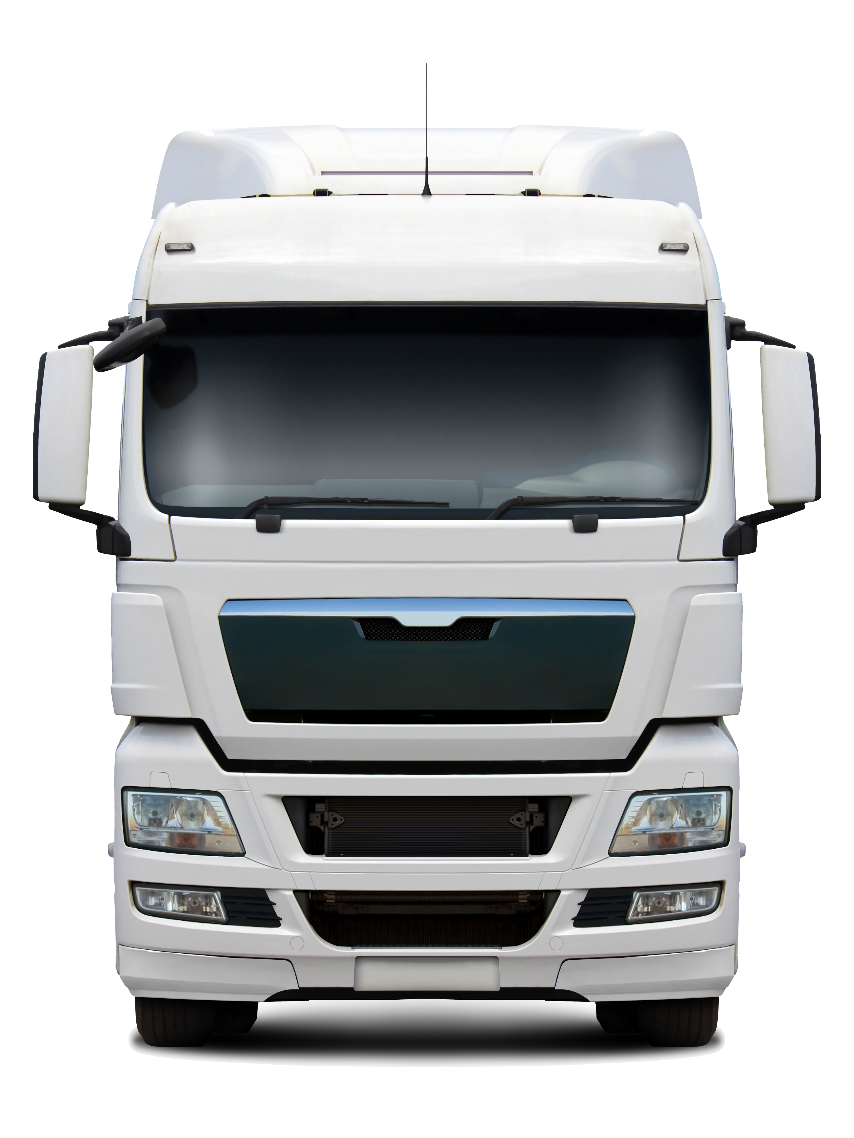 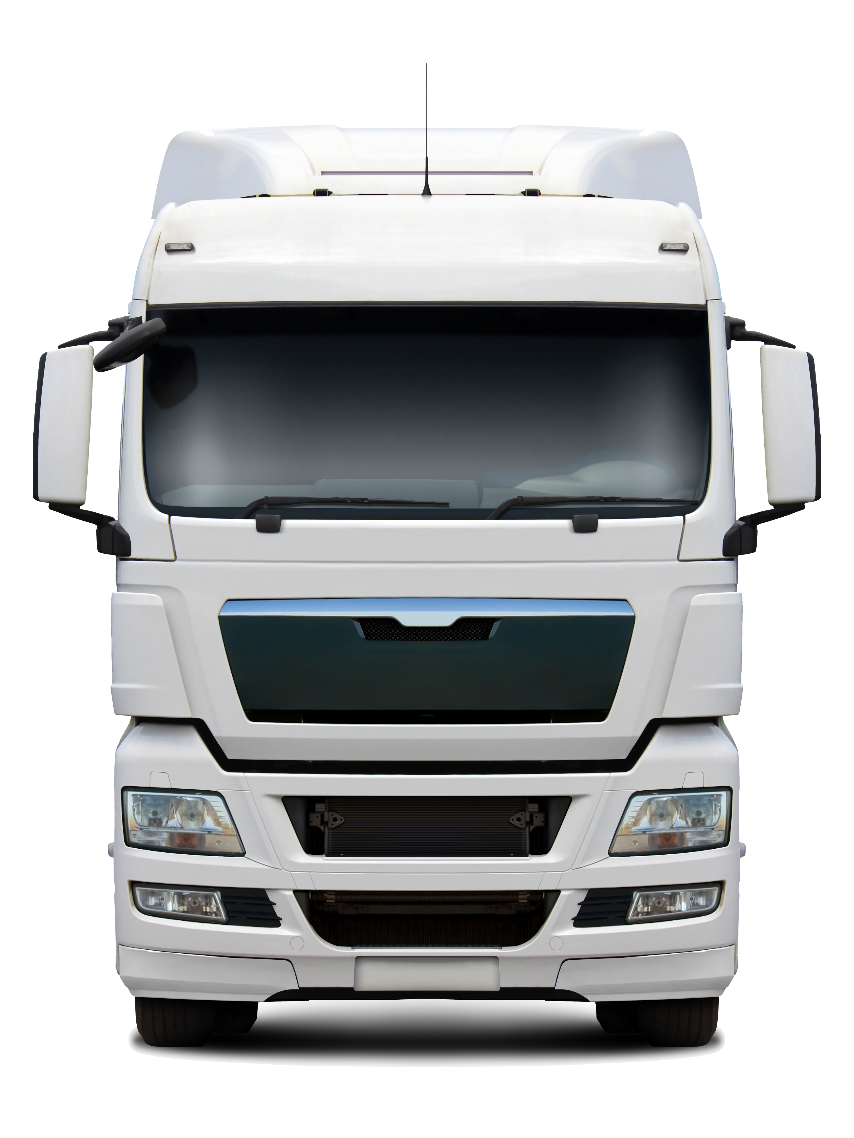 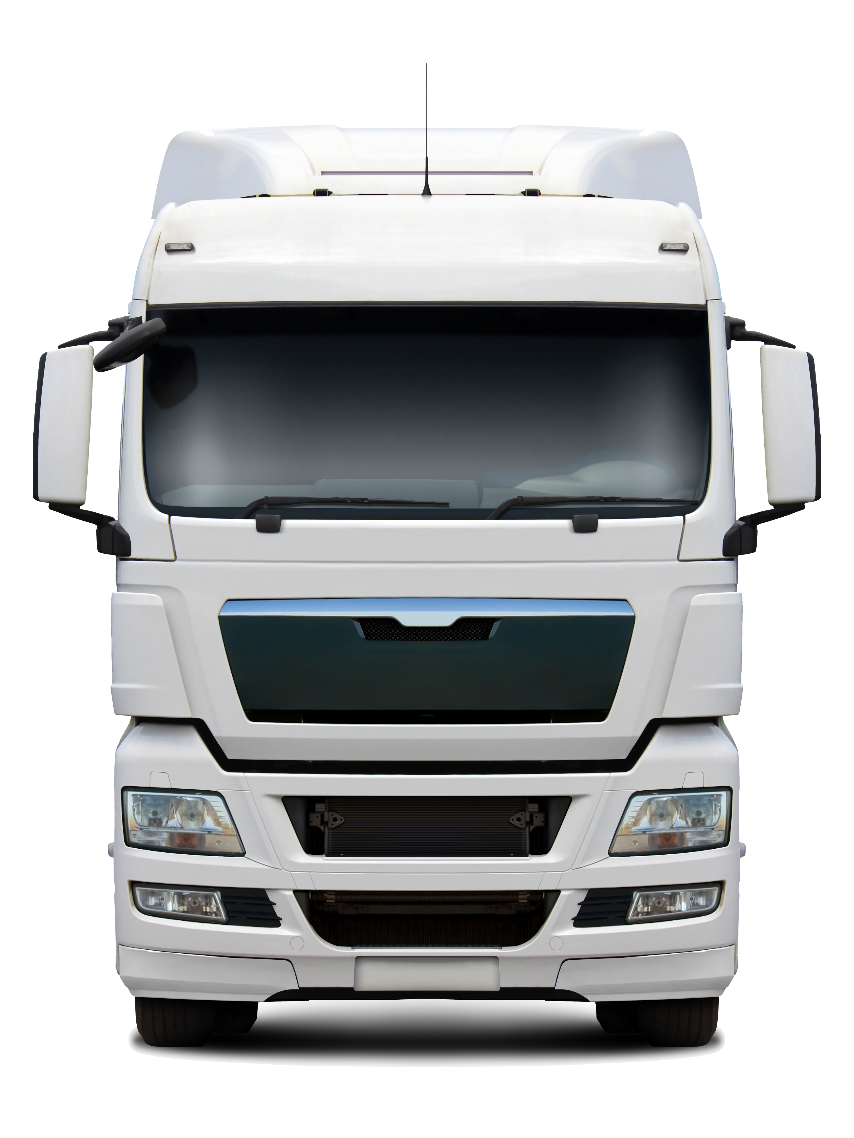 GREEN TRUCK
SMART TRUCK
SAFE TRUCK
CONNECTED TRUCK
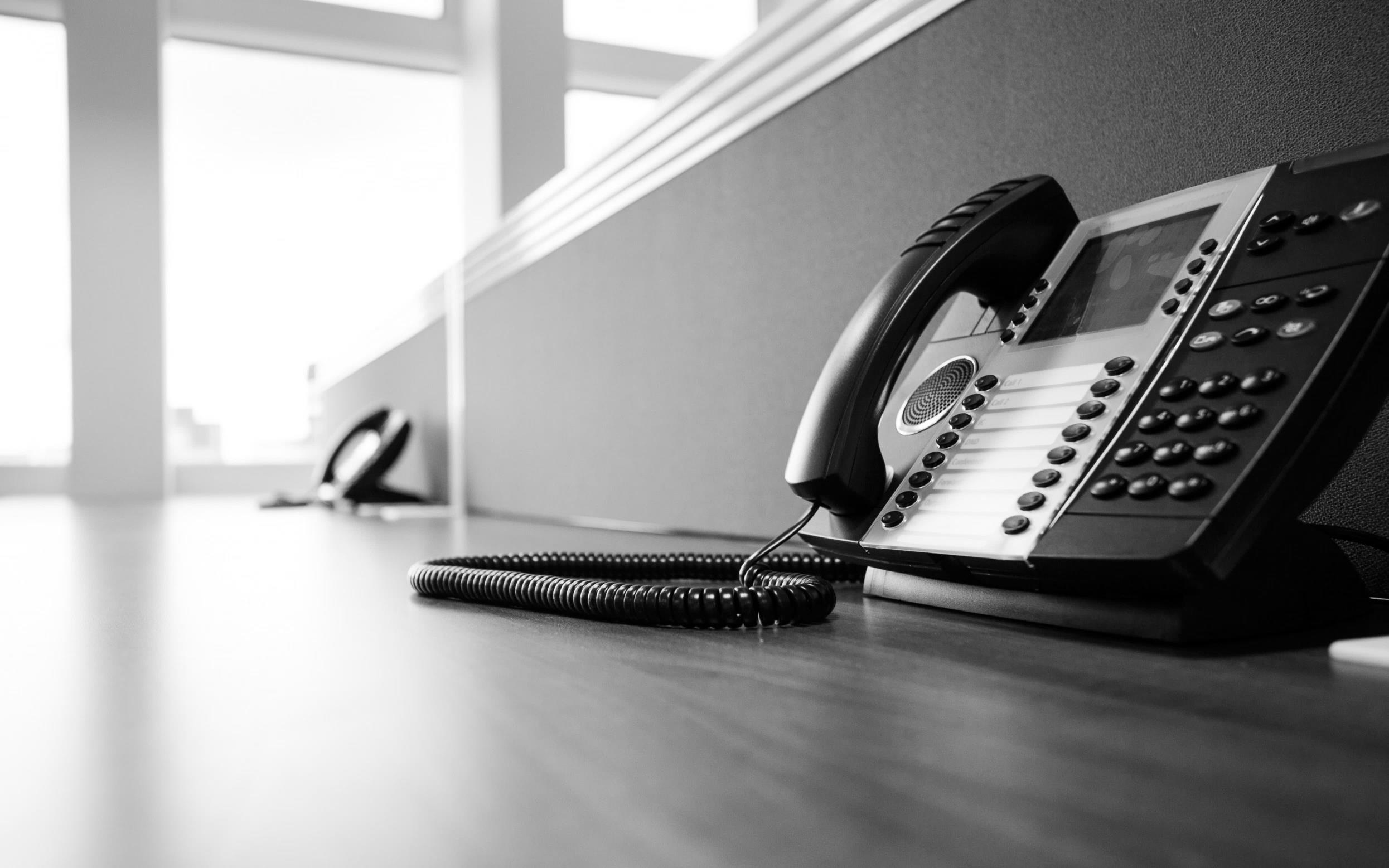 Contact Details
Sandeep Kar
Chief Strategy Officer
Fleet Complete
(416) 333-5498
Sandeep.Kar@fleetcomplete.com
4.  Keynote Robert Lane (Robert H. Lane and Associates Inc.)
Questions?
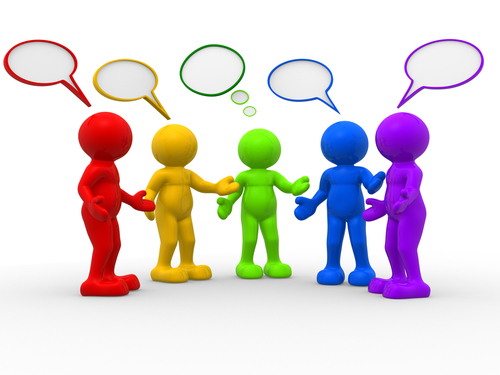 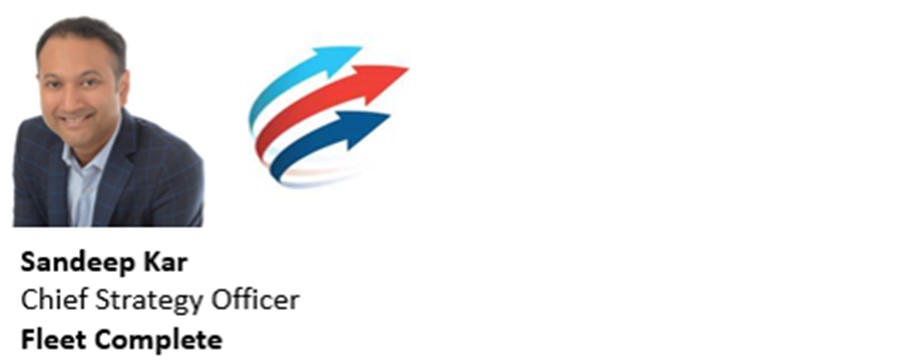 21
5.  Research UpdateTrevor Nightingale (National Research Council)
5.1  “Improving Organizational Productivity with Building Automation Systems – Phase 2” 2018 IBC Multi-Client Boutique Research
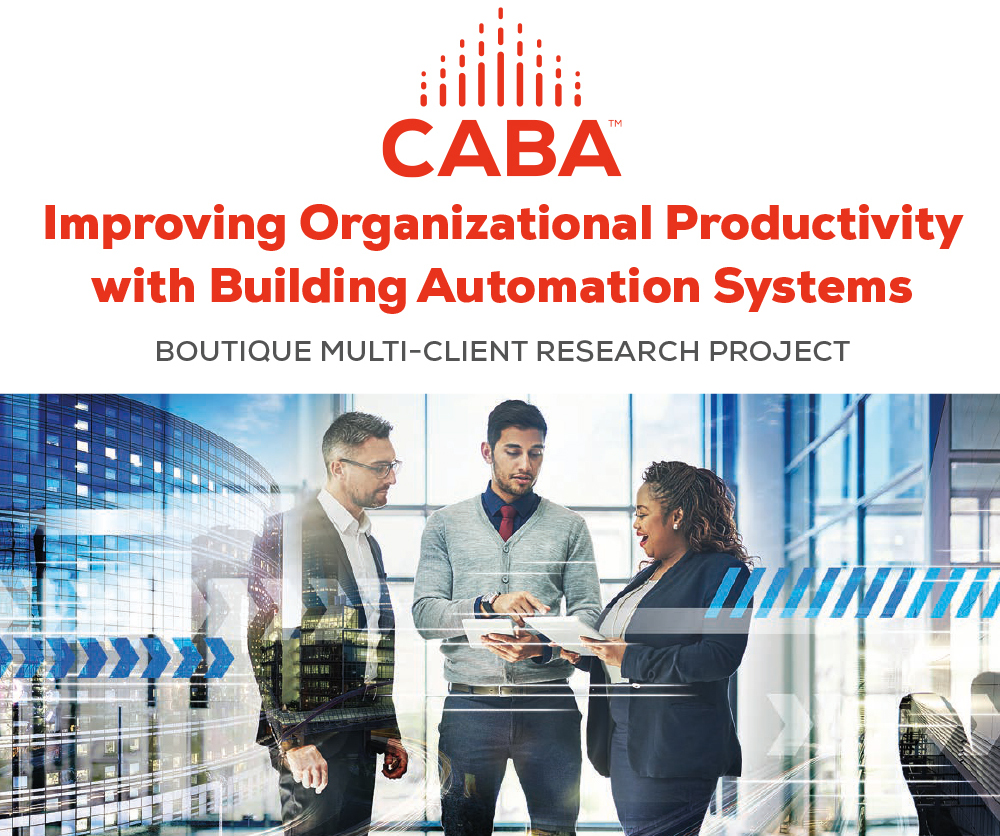 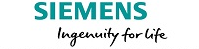 Free Download of Phase 1:  www.caba.org/productivity
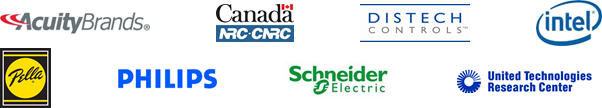 www.caba.org/research
22
5.  Research UpdateHarsha Chandrashekar (Honeywell International Inc.)
5.2  “Monetization of Intelligent Buildings” IBC Research
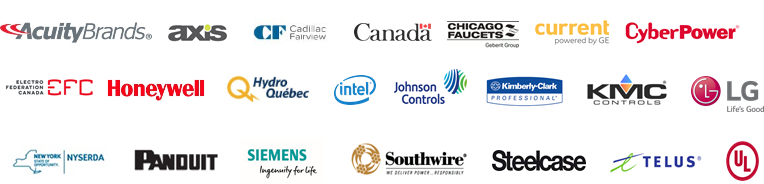 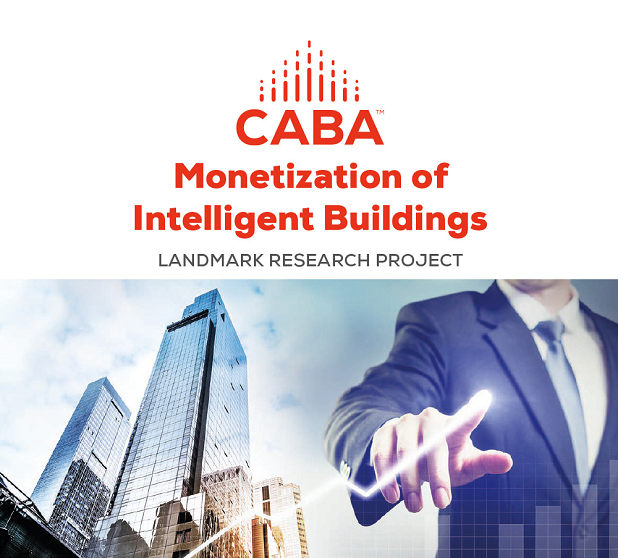 www.caba.org/research
23
5.  Research UpdateBob Allan (The Siemon Company)
5.3  2019 IBC Landmark Research Topic?
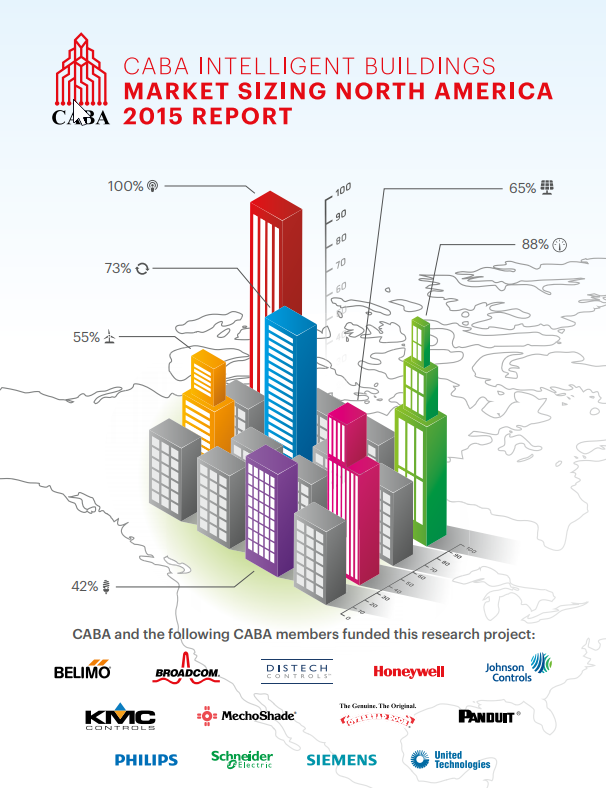 “Intelligent Buildings and Market Sizing North America 2019”?
Topics? 
Forecast time frame? 
Geographic location?
24
6.  White Paper Sub-Committee Update Ken Wacks (Ken Wacks Associates)
6.1 Recently Completed: 
“Human Skin Cells: A Potential Source of Building Contaminants”
Environmental Diagnostic Laboratory (EDLab) at Pure Air Control Services, Inc.
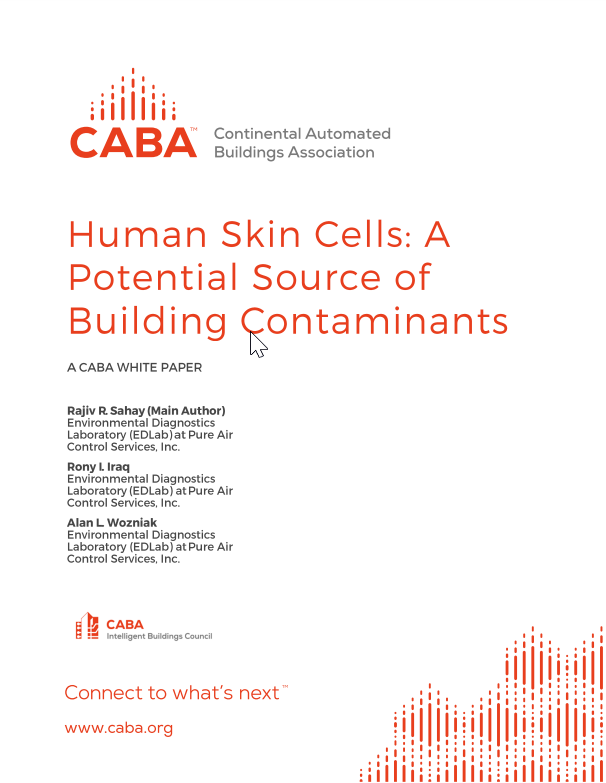 www.caba.org/WhitePapers
25
6.  White Paper Sub-Committee Update Ken Wacks (Ken Wacks Associates)
6.2 In Progress:  
“Impacts of Automated Shading in Building Projects”
Axis
Ecotay Inc. 
HunterDouglas 
Ken Wacks Associates
Lawrence Berkeley National Laboratory
Legrand
Lutron
MechoSystems, Inc.
NYSERDA















PLC Multipoint, Inc.
Savant
Screen Innovations
Siemens Industry, Inc.
Somfy
Sustainable Resources Management
TRC Energy Services
Vistar Energy Consulting
Window Products Management
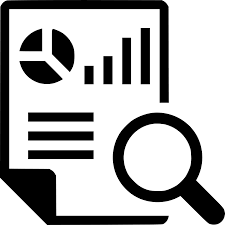 www.caba.org/WhitePapers
26
6.  White Paper Sub-Committee Update Ken Wacks (Ken Wacks Associates)
6.2 In Progress:  
“Energy Metering and Power Quality Metering in North America”
ArcoLogix LLC
Asian Institute of Intelligent Buildings
Brainwave Research Corp.
CMG
Convergint Technologies
CopperTree Analytics Inc.
Current, powered by GE
Cyber Power Systems, Inc.
Domotz
Enercare Connections Inc.
EZ Meter Technologies








Honeywell International Inc.
Ken Wacks Associates
Public Works and Government Services Canada
Renesas Electronics America Inc.
Robert H Lane and Associates Inc.
Schneider Electric
Sustainable Resources Management
Triacta Power Solutions
Zinwave
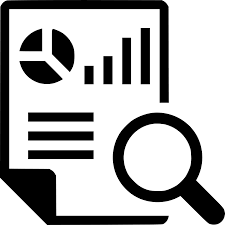 www.caba.org/WhitePapers
27
6.  White Paper Sub-Committee Update Ken Wacks (Ken Wacks Associates)
6.2 In Progress:  
“Automated Control Systems for Zero Emission Buildings”
Ecotay Inc.
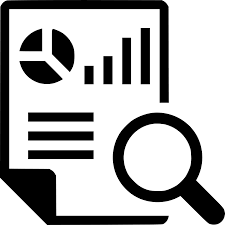 www.caba.org/WhitePapers
28
6.  White Paper Sub-Committee Update Ken Wacks (Ken Wacks Associates)
6.2 In Progress:  
“IOT cyber security guidelines, standards and verification systems”
Agelight Digital Trust Advisory Group
ARC Advisory Group
ArcoLogix LLC
Automation Standards Compliance Institute
BC Hydro
CANASA (Canadian Security Association)
Compass Intelligence, LLC
Consultant
Control4
CopperTree Analytics Inc.
CSA Group
Domotz
eMcRey

















EXP
George Brown College
Honeywell International Inc.
Johnson Controls Inc.
Ken Wacks Associates
LonMark International
National Electrical Manufacturers Association (NEMA)
RYCOM Corporation
Sustainable Resources Management Inc.
Syska Hennessy Group
TC9, Inc
The Siemon Company
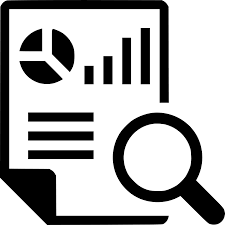 www.caba.org/WhitePapers
29
6.  White Paper Sub-Committee Update Ken Wacks (Ken Wacks Associates)
All proposals and previously completed IBC White Papers can be downloaded at: 
	www.caba.org/WhitePapers
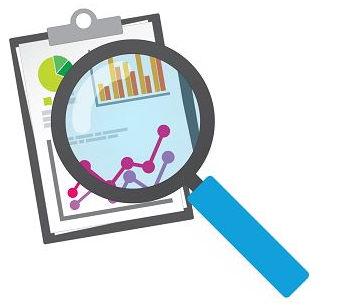 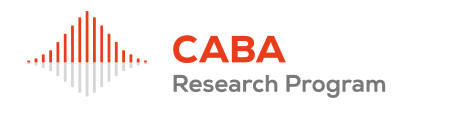 30
7.  New BusinessAndrew Glennie (CABA)
7.1  Featured CABA Member Benefit
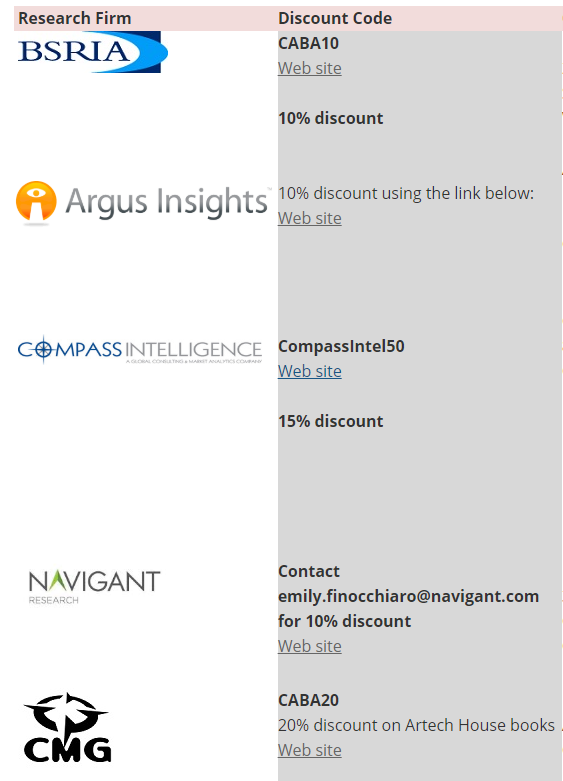 CABA Affinity Program
The CABA Affinity Program allows CABA member research firms to offer discounts to CABA members.  Participating CABA member research firms provide CABA members with a promotional code for a set percent discount off their research.  CABA has a wide range of research firms as members.
www.caba.org/Affinity
31
7.  New BusinessTrevor Nightingale (National Research Council)
7.2  Other new IBC business?
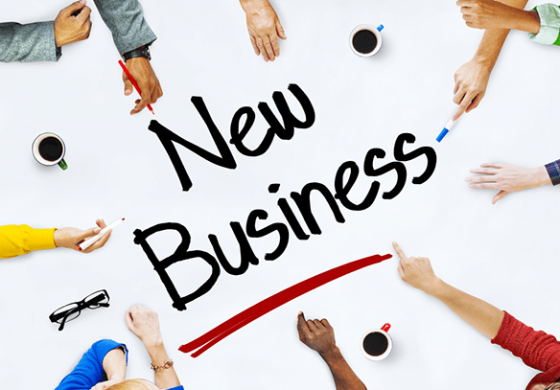 32
8.  Announcements Ron Zimmer (CABA)
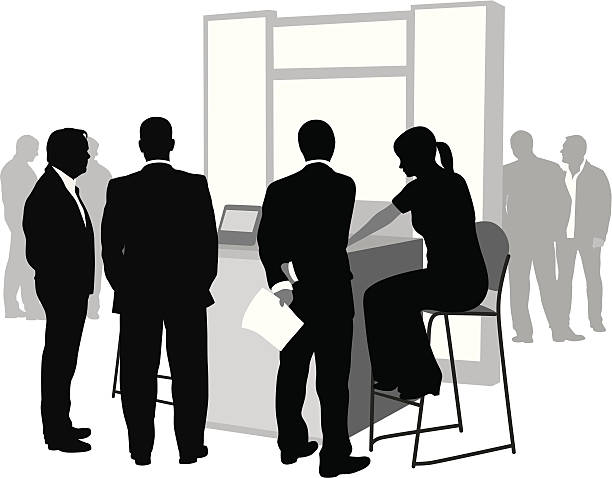 8.1  Past Event Overview:
IBcon 2018 – Realcomm, June 6-7, Las Vegas, NV
InfoComm 2018, June 6-8, Las Vegas, NV
BICSI Fall Conference & Exhibition, Sept 29 – Oct 3, Las Vegas, NV
8.2  Upcoming events:
Greenbuild International Conference & Expo, Nov 14-16, Boston, MA
AHR EXPO HVACR Trade Show, Jan 14 – 16, Chicago, IL
DistribuTECH, Feb 5 – 7, San Antonio, TX
CABA Smart Building Summit, June, Palm Beach, FL
33
9.  AdjournmentTrevor Nightingale (National Research Council)
Next IBC Meeting, Jan 2019
Continental Automated Buildings Association (CABA)caba@caba.orgwww.CABA.org
www.caba.org/ibc


Connect to what’s next™
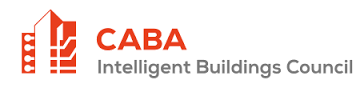 34